5
Generate info

about contigs
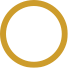 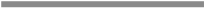 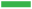 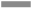 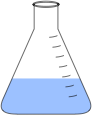 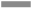 c1
c2
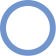 “Contigs”
2
2
2
…
2
5
2
2
5
5
5
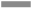 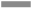 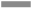 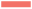 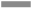 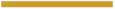 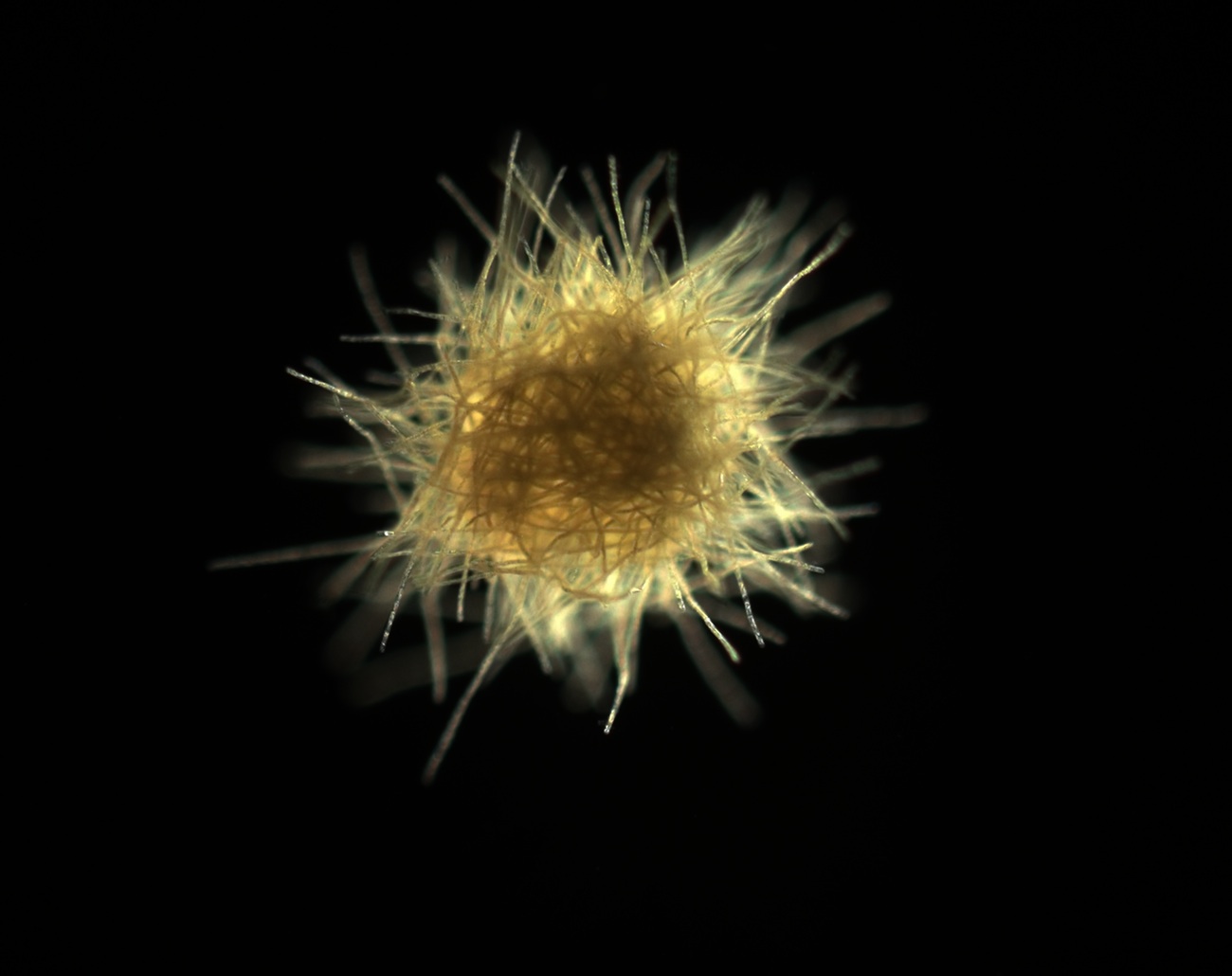 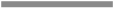 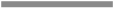 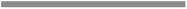 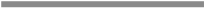 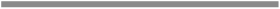 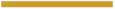 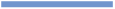 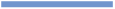 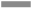 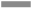 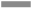 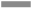 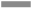 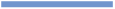 The Trichodesmium consortium
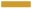 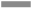 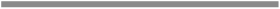 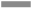 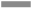 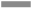 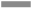 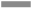 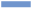 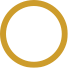 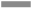 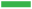 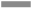 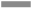 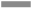 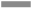 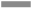 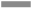 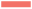 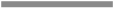 12
6
7

8
…
AAAA
AAAT
AAAC

AAAG
…
5
0
14

3
…
…
…
…

…
…
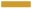 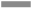 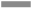 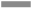 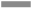 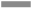 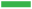 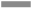 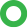 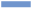 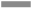 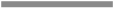 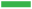 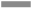 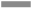 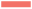 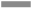 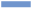 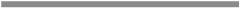 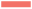 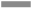 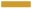 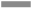 2
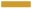 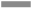 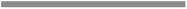 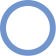 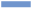 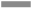 Going beyond a marker gene
Recovering genomes from metagenomes
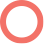 Conserved heterotrophic co-occurrence
Community composition
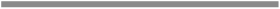 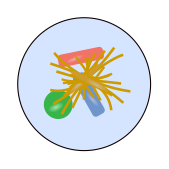 Trichodesmium enrichment culture
“Reads”
“Shotgun”
metagenomic

sequencing
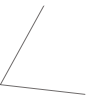 Extract 

DNA
“Coverage”
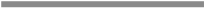 Assembly
Sequence
characteristics
“Binning”

contigs